Personal Evaluation Tool
Engagement Name  ____________________________
Date  ____________
A
For this specific engagement, print this page, and then use the spider chart to rate yourself from 0 to 10 in each area. Use this as a tool to determine where to focus your CPD (continuing professional development) efforts in the future.
B
H
1
2
3
4
5
6
7
8
9
10
0
G
C
A = Time Management
B = Productivity / Efficiency
C = Quality of Output
D = Customer Experience
E = Customer Outcomes
F = Our Outcomes
G = Technical Skills
H = Soft Skills
F
D
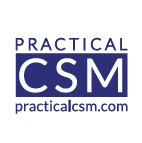 E
Personal Evaluation Tool
x
Engagement Name  Example Engagement 1
Date  3rd August 2019
A
x
B
H
For this specific engagement, print this page, and then use the spider chart to rate yourself from 0 to 10 in each area. Use this as a tool to determine where to focus your CPD (continuing professional development) efforts in the future.
x
x
x
1
2
3
4
5
6
7
8
9
10
0
G
C
A = Time Management
B = Productivity / Efficiency
C = Quality of Output
D = Customer Experience
E = Customer Outcomes
F = Our Outcomes
G = Technical Skills
H = Soft Skills
x
F
D
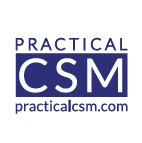 x
E
x
Personal Evaluation Tool
Engagement Name  ____________________________
Date  ____________
A
For this specific engagement, print this page, and then use the spider chart to rate yourself from 0 to 10 in each area. Use this as a tool to determine where to focus your CPD (continuing professional development) efforts in the future.
B
H
1
2
3
4
5
6
0
7
8
9
10
G
C
A = ___________________
B = ___________________
C = ___________________
D = ___________________
E = ___________________
F = ___________________
G = ___________________
H = ___________________
F
D
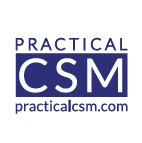 E